Федеральное государственное бюджетное образовательное учреждение высшего образования «Красноярский государственный медицинский университет имени профессора В.Ф. Войно - Ясенецкого» Министерства здравоохранения Российской Федерации
Фармацевтический колледж
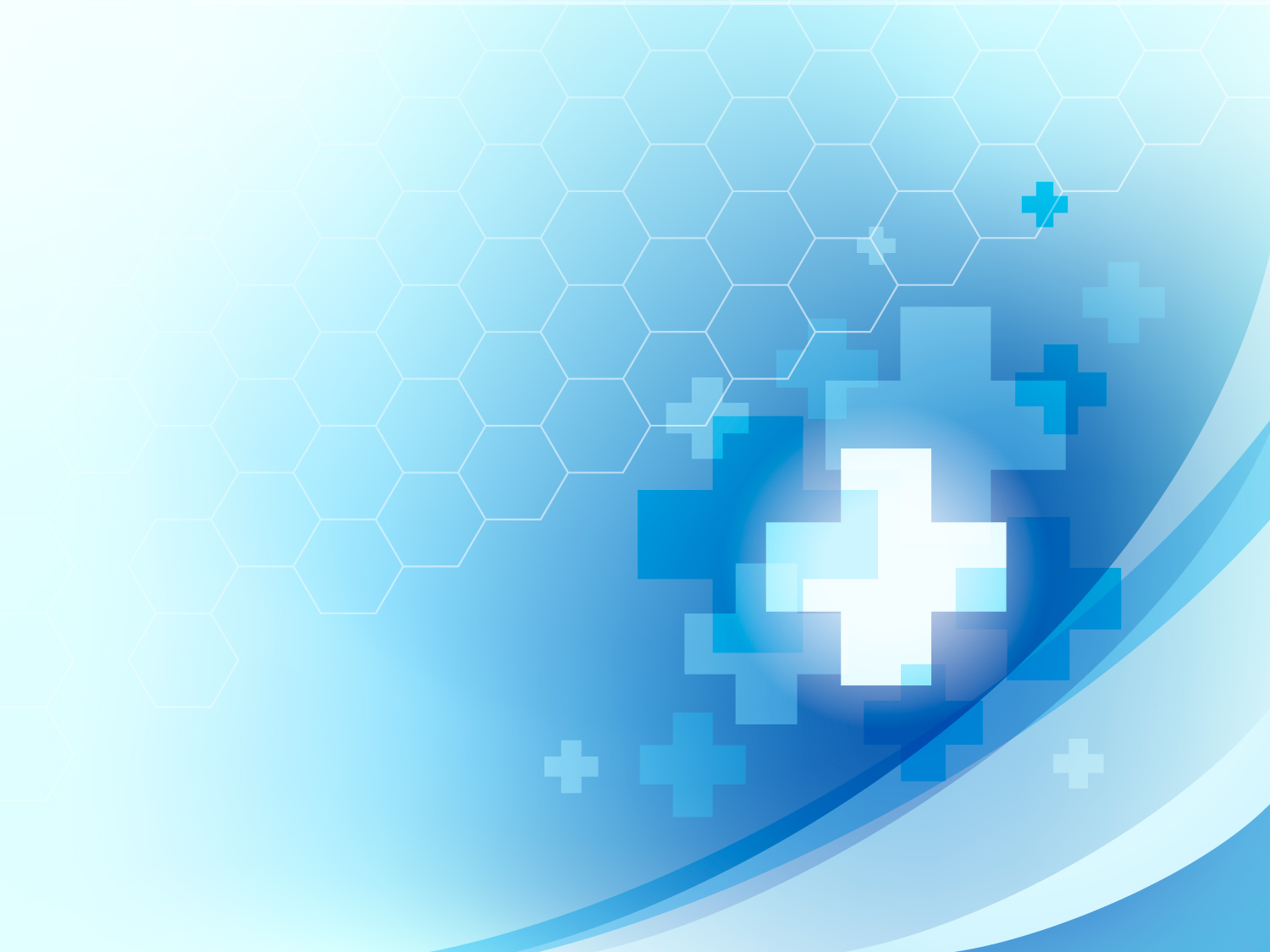 Санитарный режим аптеки №16
Выполнила:
Студентка группы 201-11 отделения «Фармация»
Поносова Анна
г. Красноярск
2020 г.
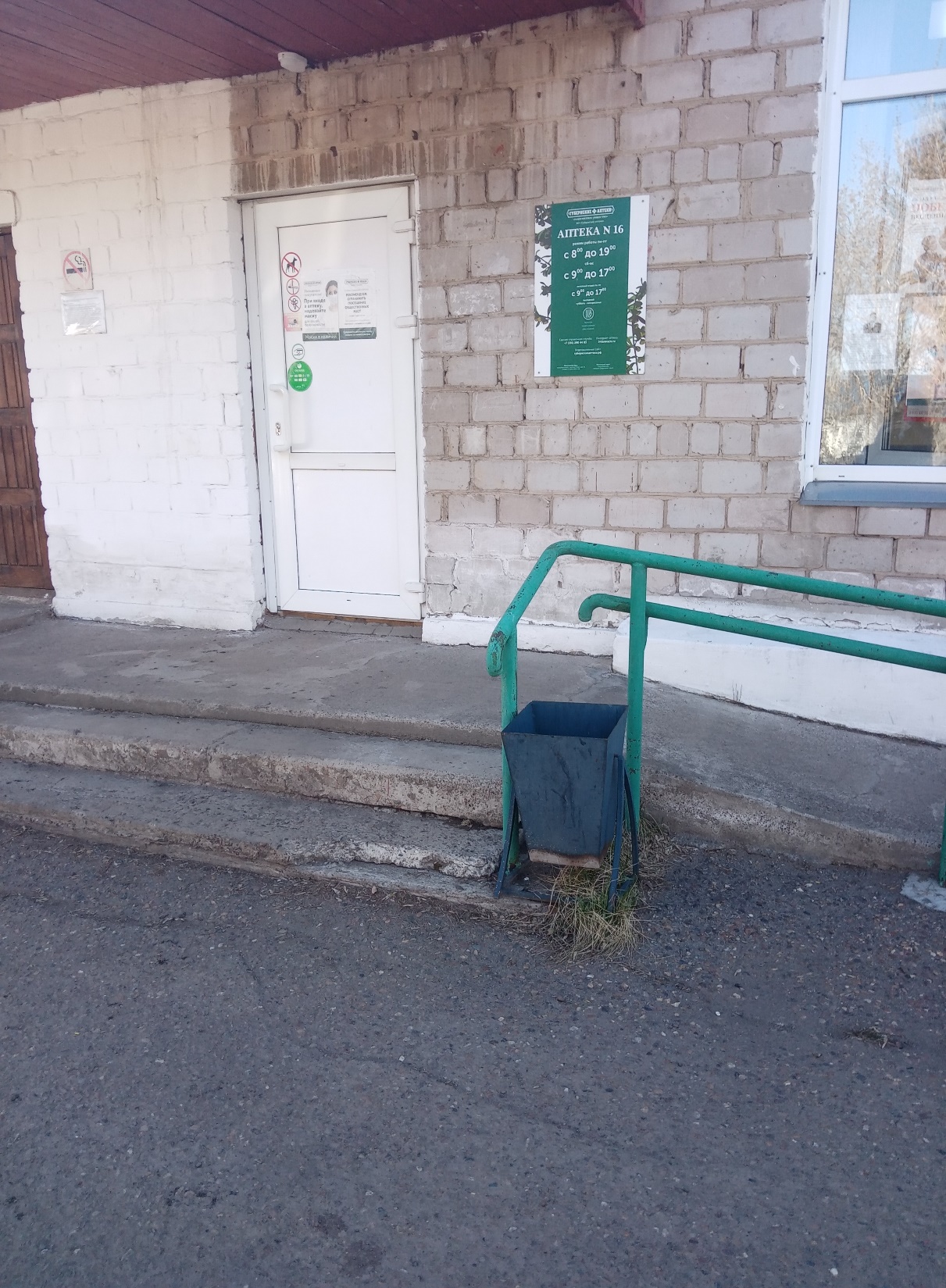 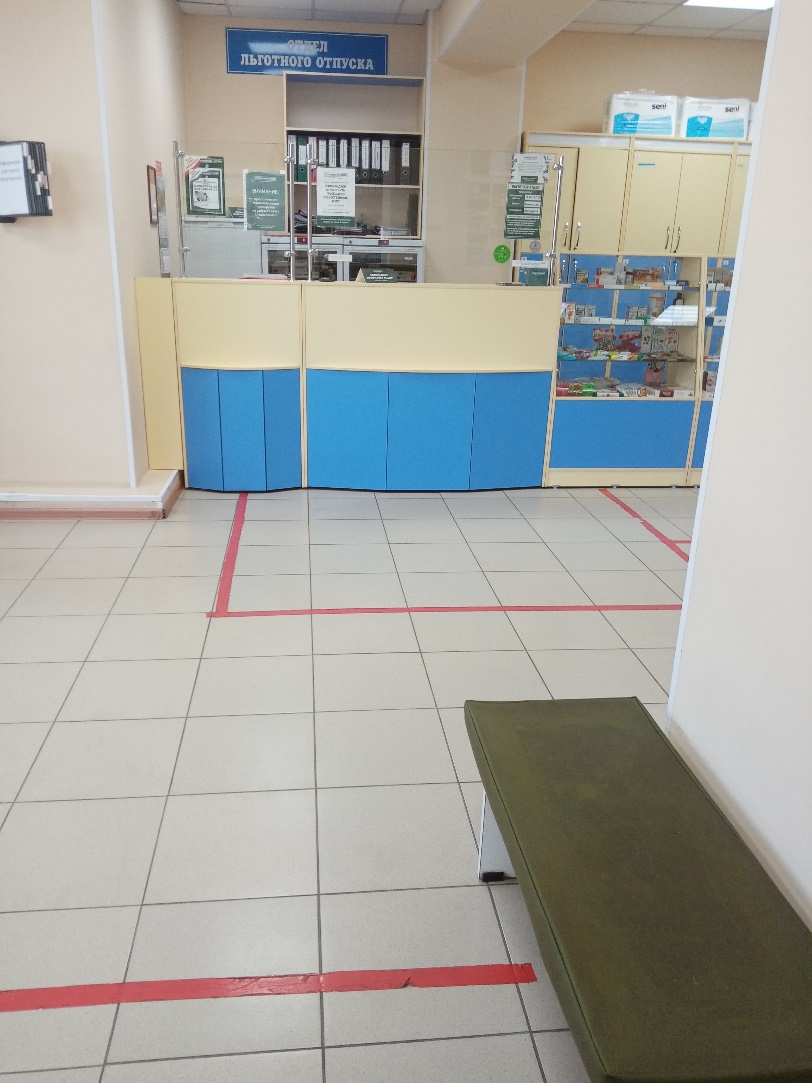 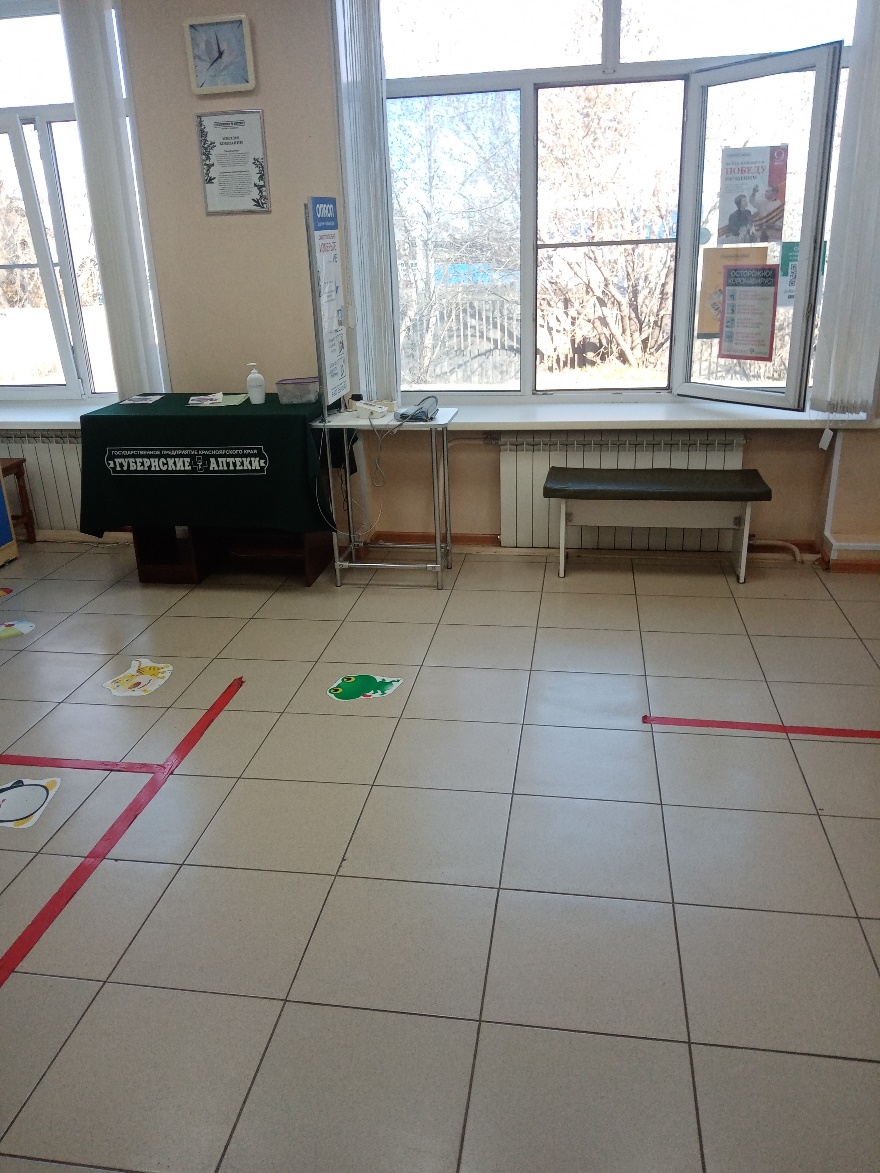 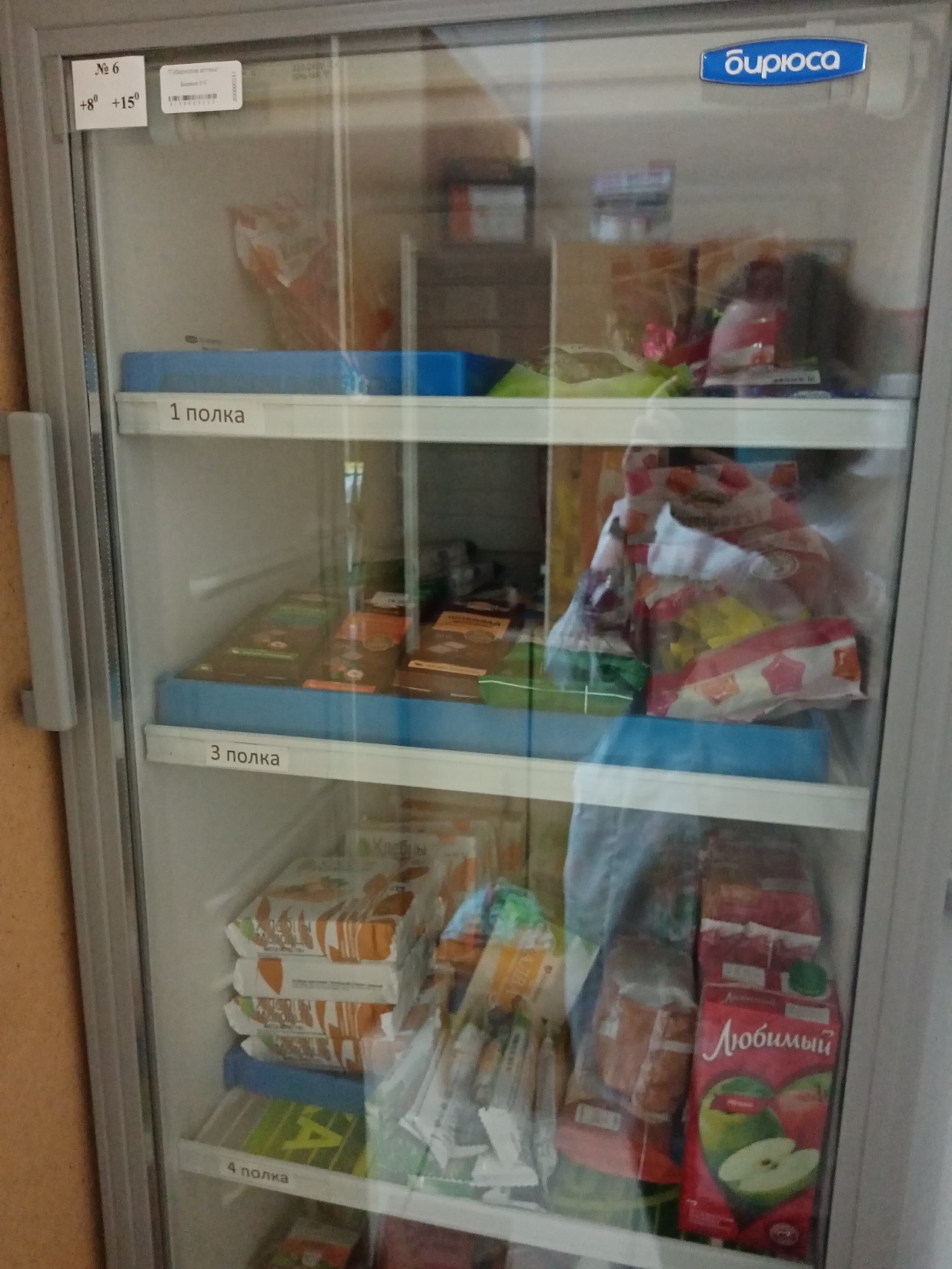 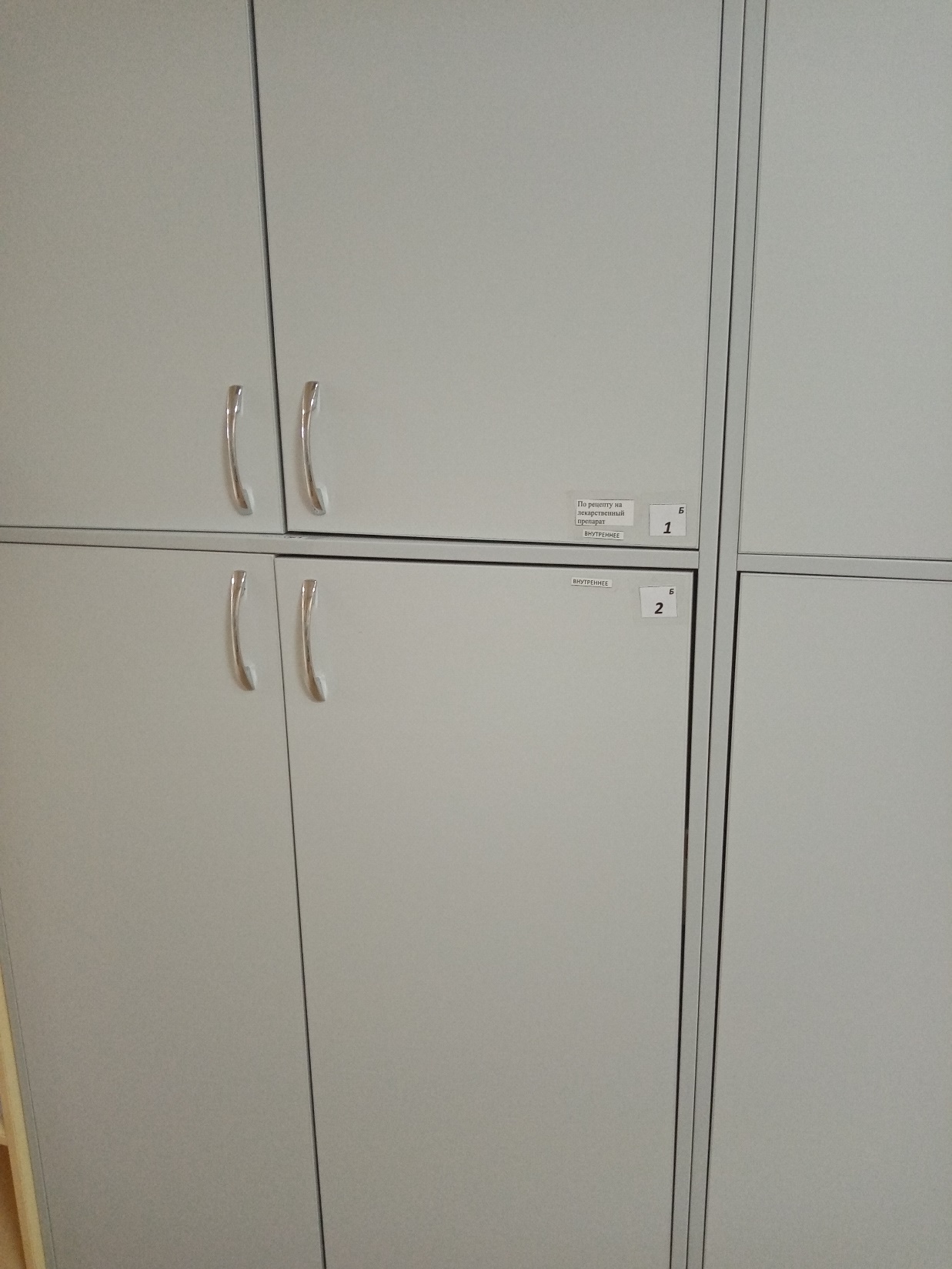 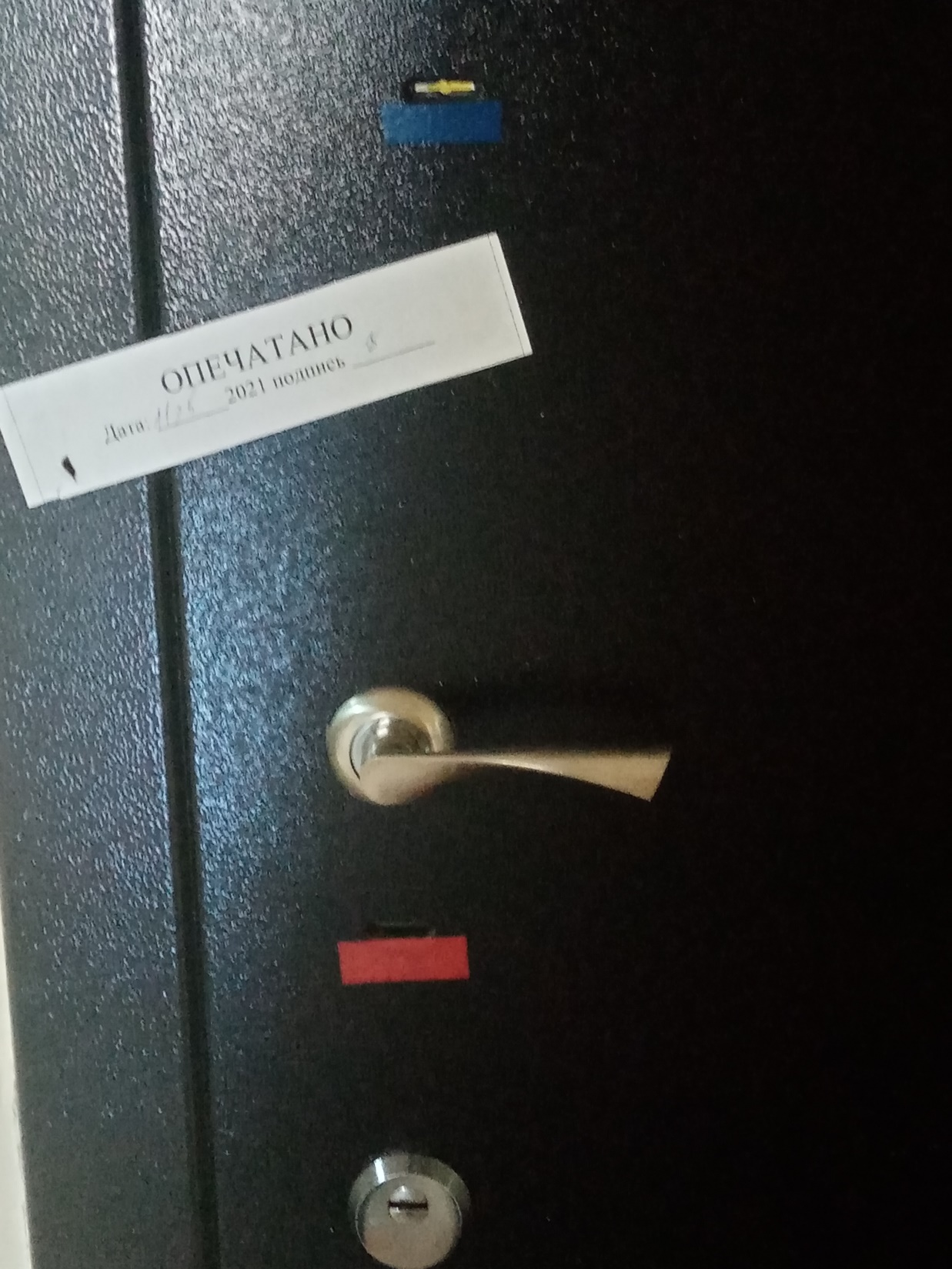 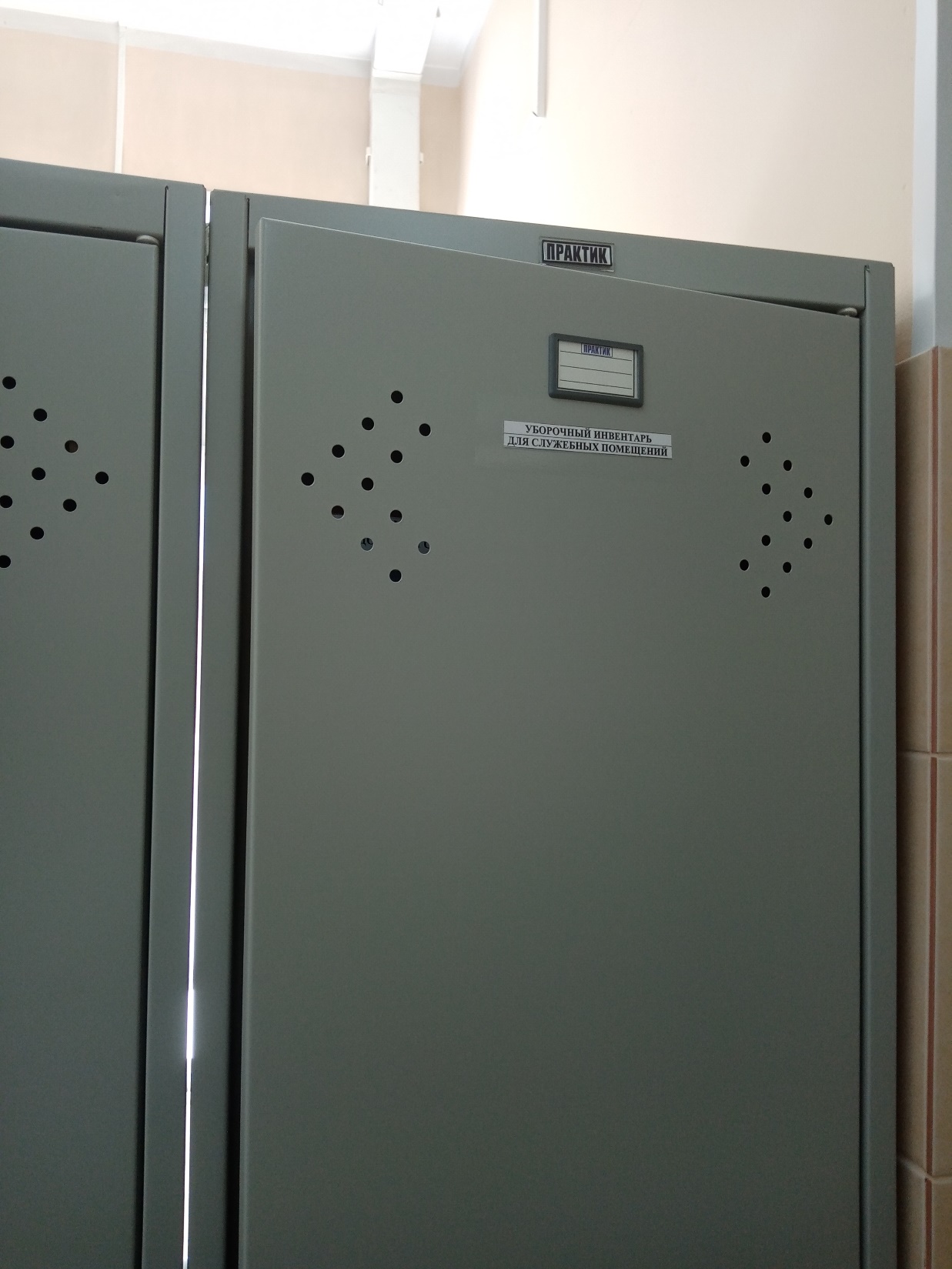 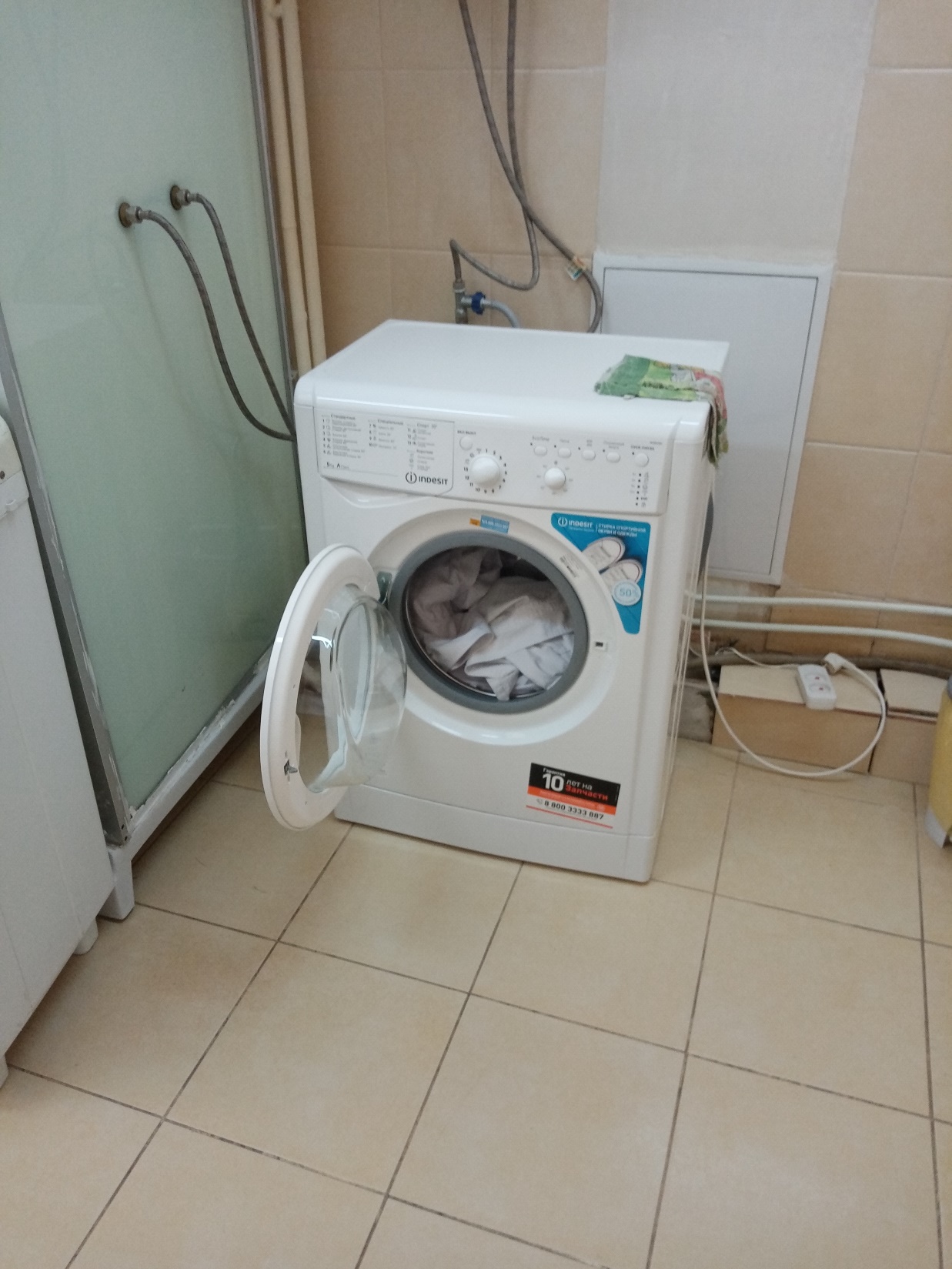 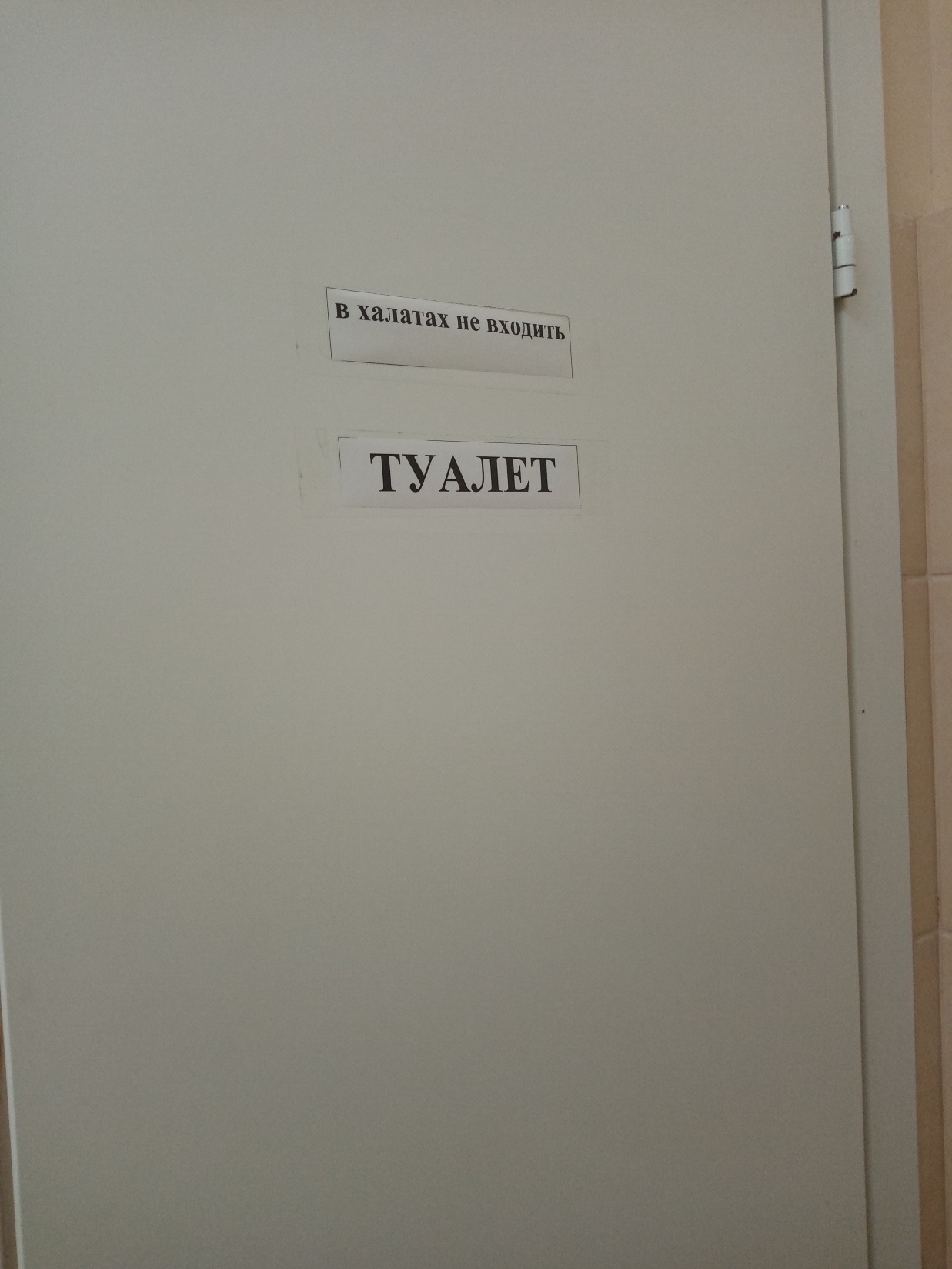 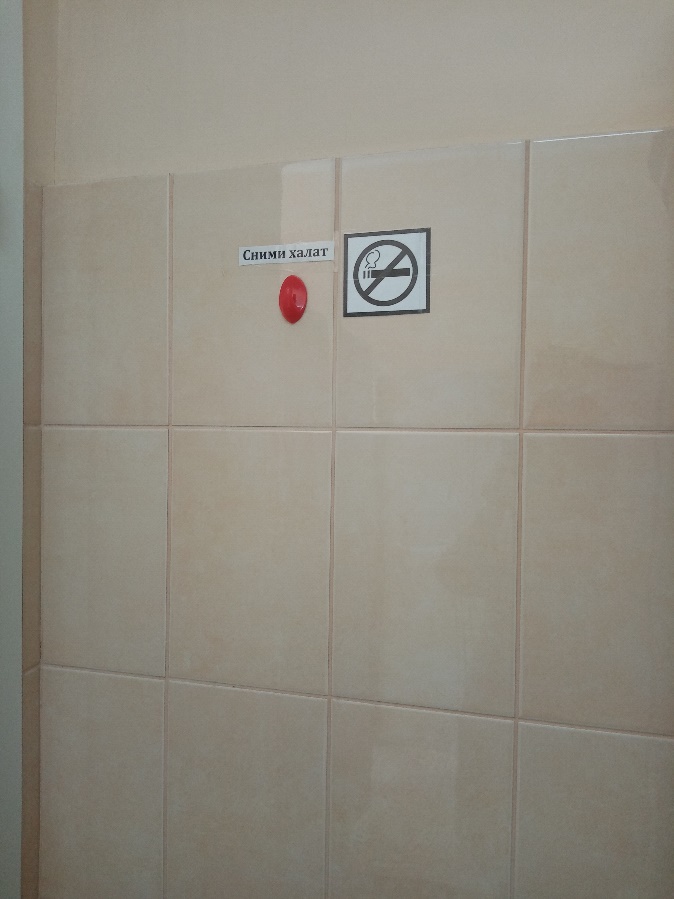 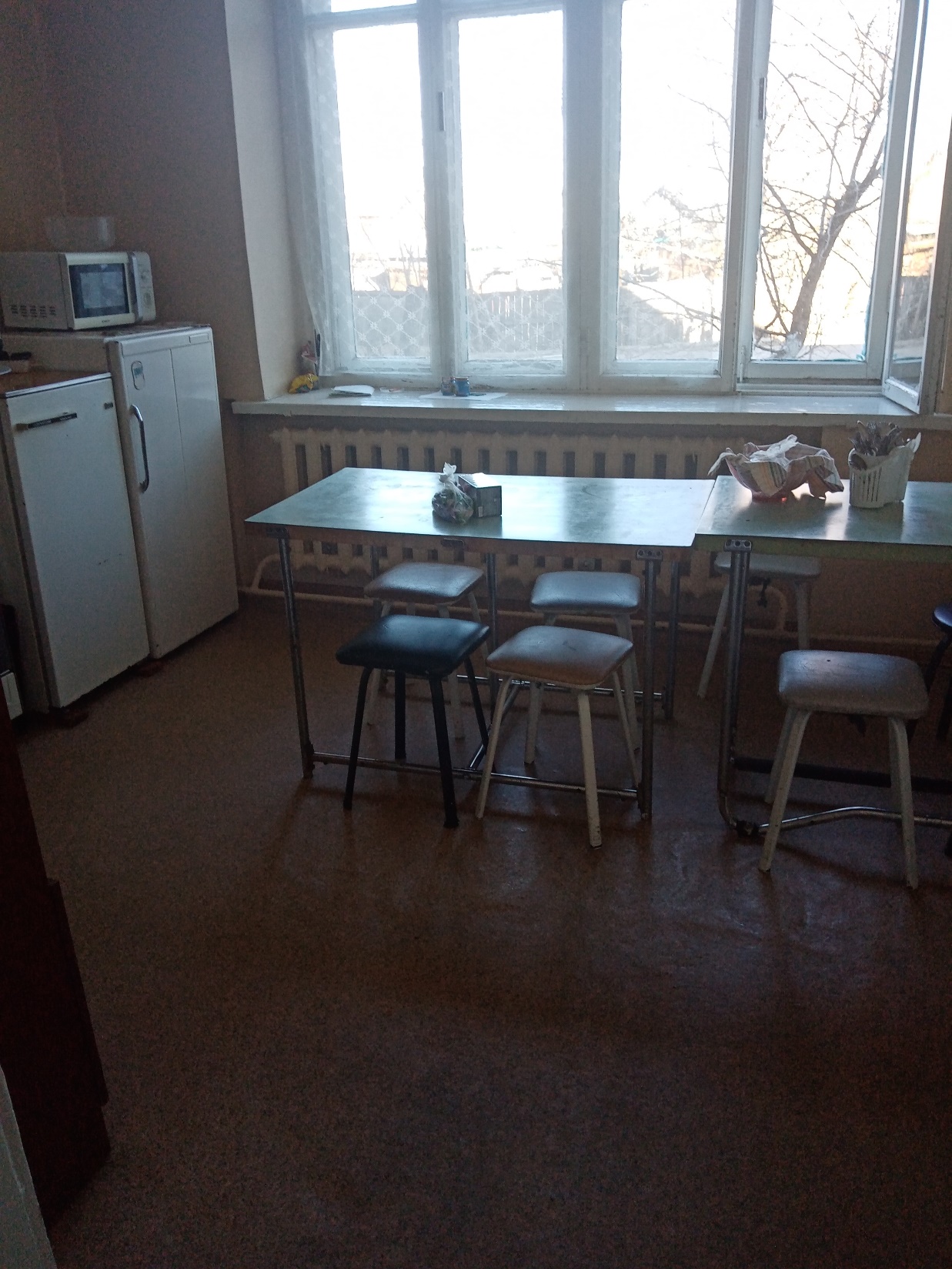 Спасибо за внимание!